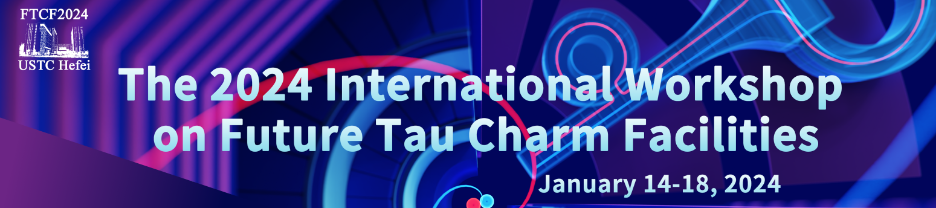 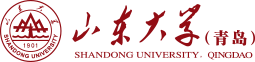 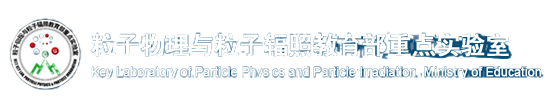 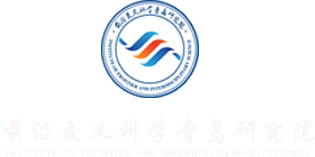 GlobalPID Algorithms Based on Machine Learning for STCF
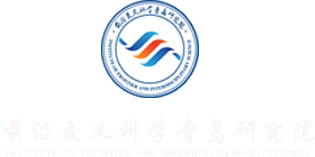 Yuncong Zhai, Zhipeng Yao,Teng li, Xingtao HuangShandong University2024.01.17
2024/1/16
Yuncong Zhai
1
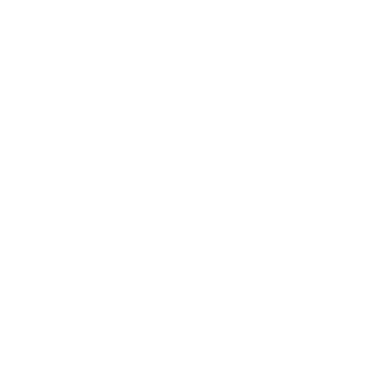 Introduction
Identification For Charged Particles
目录
Identification For Neutral Particles
CONTENTS
GlobalPID Software
Summary
2024/1/16
Yuncong Zhai
2
Introduction
The Super Tau Charm Facility (STCF) is an important option for China's future accelerator-based particle physics large-scale scientific facility.
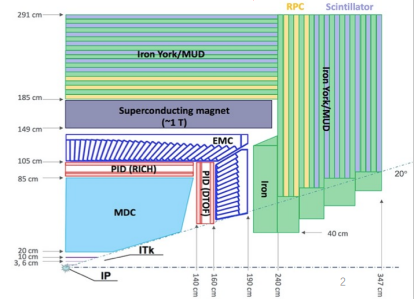 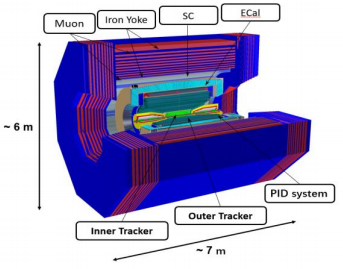 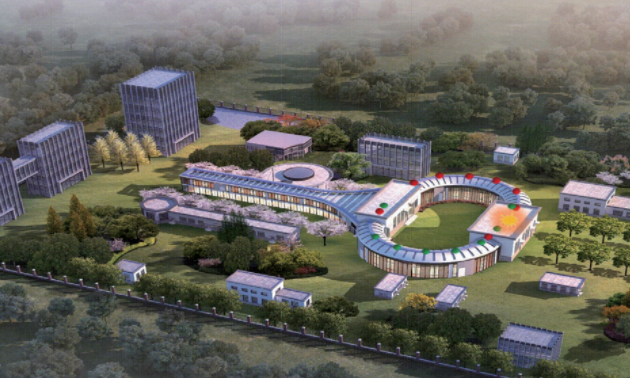 Damp ring 
    65 m
Linear accelerator
           400 m
Storage ring 
    800 m
Detector
Parameters of STCF
Schematic layout of the STCF detector concept
3
Physics Objectives
Introduction
Particle identification (PID) is one of the most important and commonly used tools for the physics analysis in STCF.
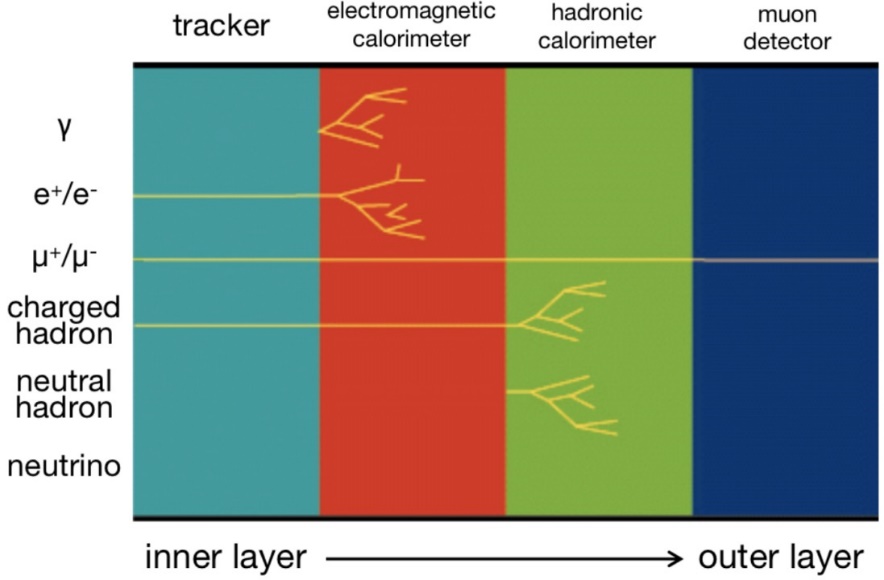 The PID algorithm performance is crutial for exploiting the potential of STCF detectors.
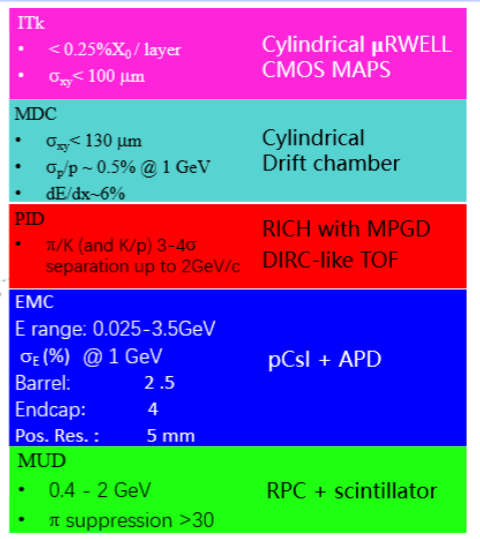 Better particle identification usually requires the combination of information from multiple sub-detectors.
Single sub-detector is often sub-optimal
Usually difficult for traditional PID algorithms to combine all sub-detectors
4
Introduction
The data-driven machine learning (ML) has provided a powerful toolbox for PID.
Advantage: Extracting effective information from large amounts of interrelate data
Widely applied and opening up new possibilities in high-energy physics experiments.
Achieved outstanding results in the field of PID. 
LHCb、BelleII、CMS and ALICE  …….
Main methods : Boosted Decision Tree (BDT) and Neural Networks (NN)
Innovated and developed a Global Particle Identification (GlobalPID) software algorithm based on the ML techniques.
Achieve optimal PID performance
To boost the progress of physics analysis work
Targeting at particle identification problem at the STCF experiment
Exploration the physical potential
5
Introduction
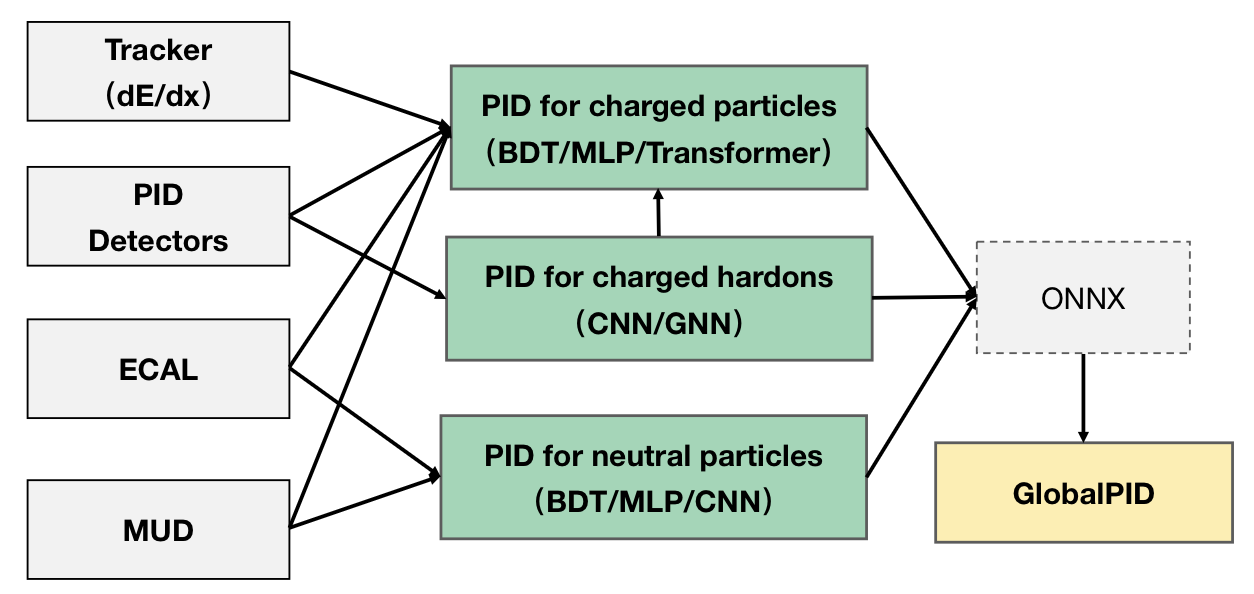 Identification of charged particles (e/μ/π/K/p)
Combine all sub-detectors reconstruction information
Taking BDT (based on XGBoost) as a baseline model
Other ML algorithms tested as well :               
             MLP, SVM,Transformer …..
Charged hadrons discrimination
e.g. DTOF raw information: The hit position and time of Cherenkov photons on the sensor
Based on classical convolutional neural network (CNN) on PID detectors 
Improve hadron discrimination power
As the input for charged particleID
Neutral particle (γ/KL0/n) identification
Fully utilize energy deposition, time response within the ECAL and MUD hit pattern
A convolutional neural network is developed for neutral particle identification
6
Identification For Charged Particles
Ⅰ
7
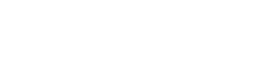 Data Sample
Accuracy varies with the number of traing tracks
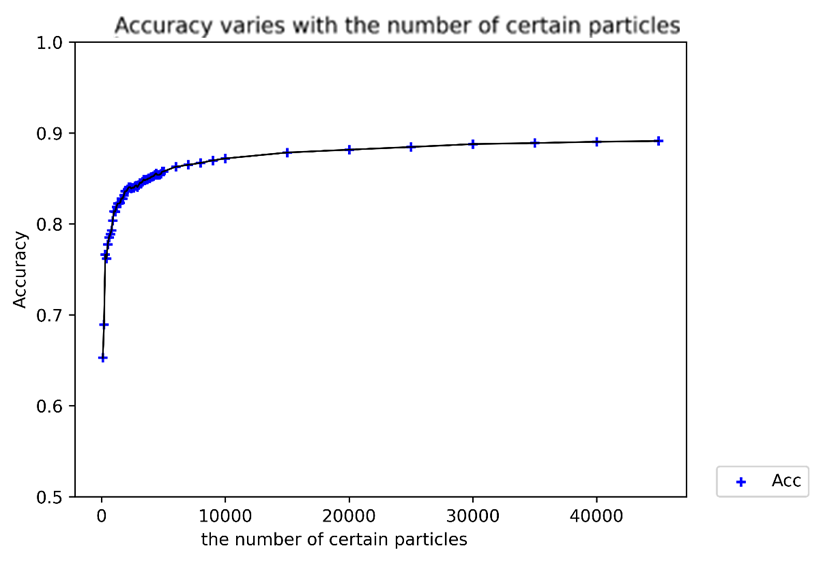 8
Training and Tuning : Feature Selection
Selecting a subset of the most informative features from large amount of interrelated sub-detectors information can help stabilize the model training process
Tracker/dEdx/RICH/DTOF/ECAL/MUD reconstructed variables have been collected
 45 features are kept, feature importance distribution of the features is obtained (Full list of variables please see backup slides)
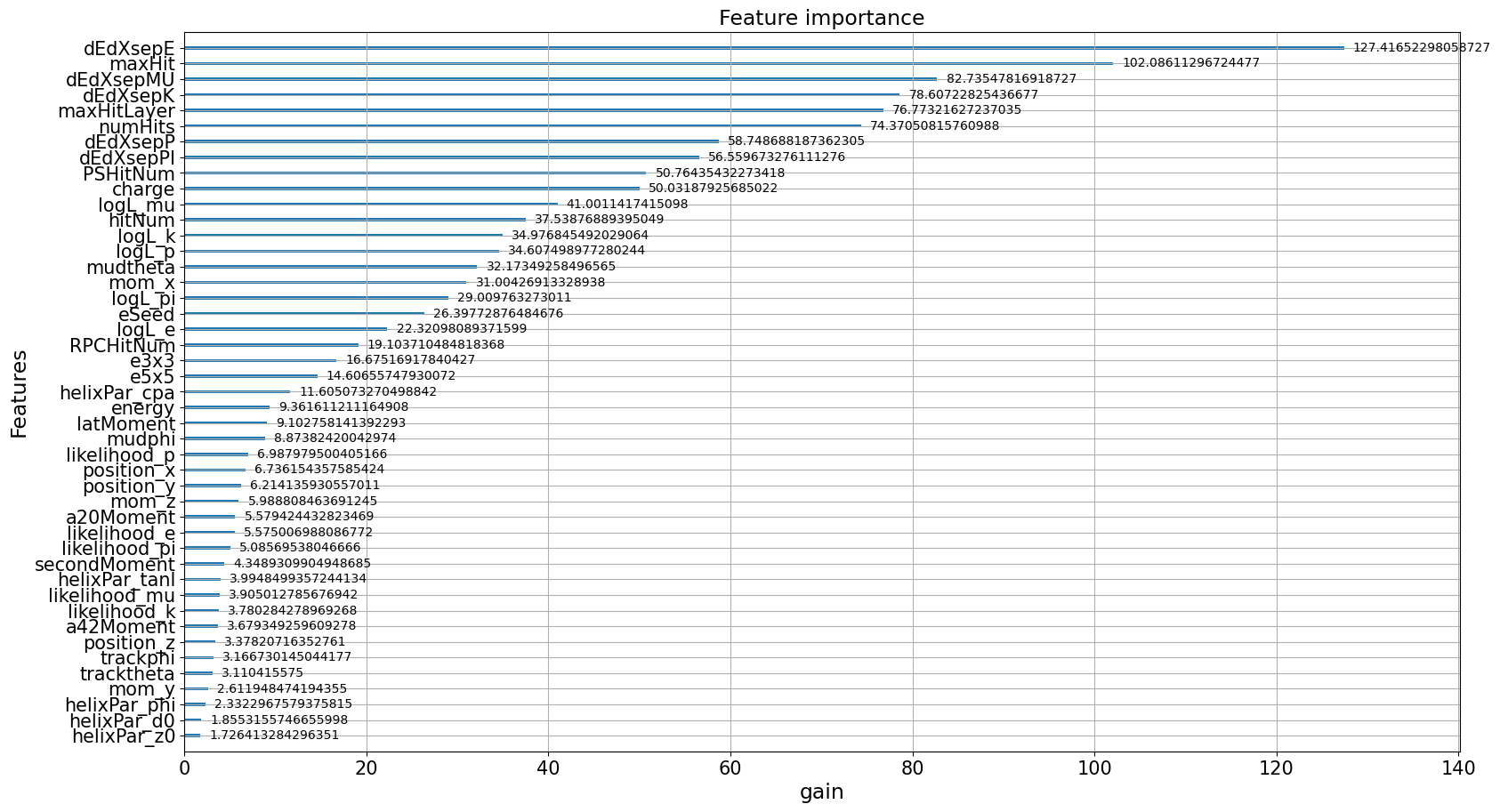 9
Training and Tuning : Optimal Hyperparameters
Target: automated optimization of BDT hyperparameters
Reduce manual intervention and time costs
Improve model efficiency and reliability 
Optimal hyperparameters are obtained based on GridSearchCV




Selected hyperparameters
max_depth: 7
n_estimators: 800
Tunning of hyper-parameters
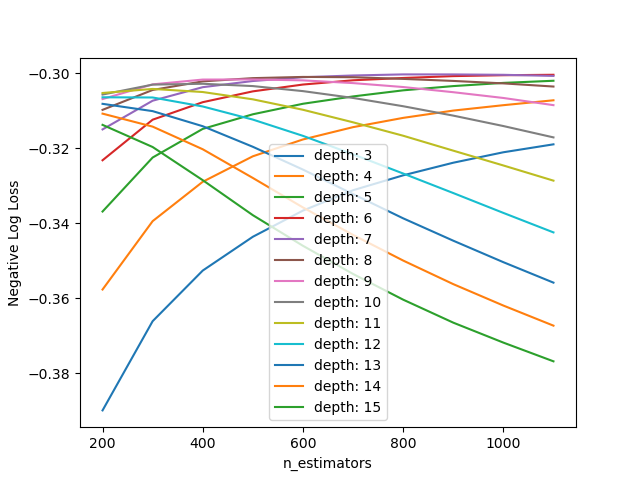 Discrimination power between charged particles are used as criteria
Search range of max_depth: [200,1200]
Search range of n_estimators: [3,15]
Best:(7,800)
10
Performance
BDT model(based on XGBoost) is trained and optimized to discriminate (e, μ, π, k, P)
Preliminary results have been obtained
Good performance for leptons
Hadron performance is sub-optimal at the moment. Expecting better performance with updated PID reconstruction algorithms
The receiver operating characteristic curve (ROC curve)
Confusion matrix
Learning curve
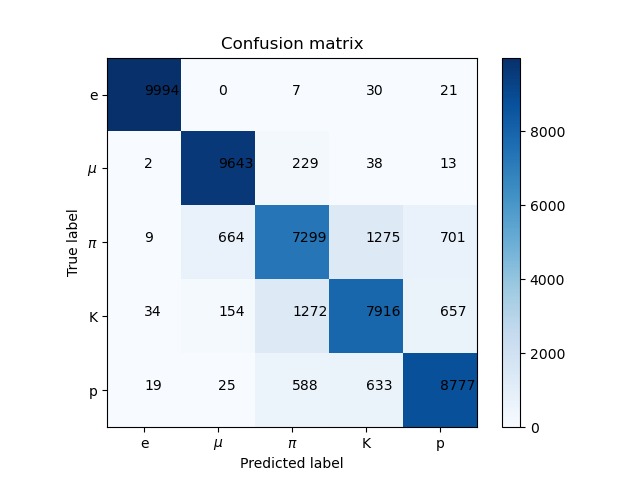 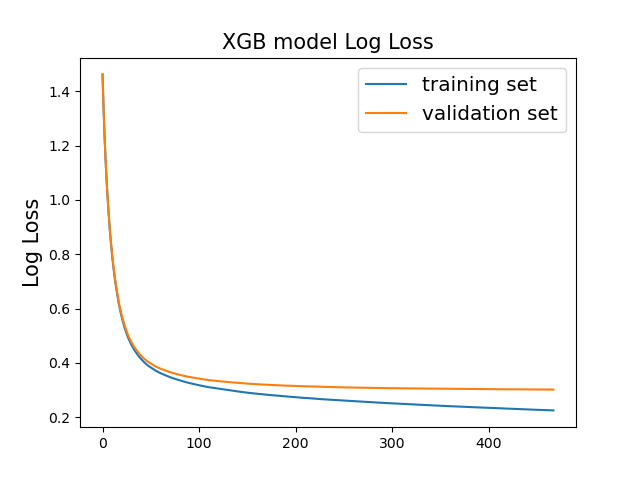 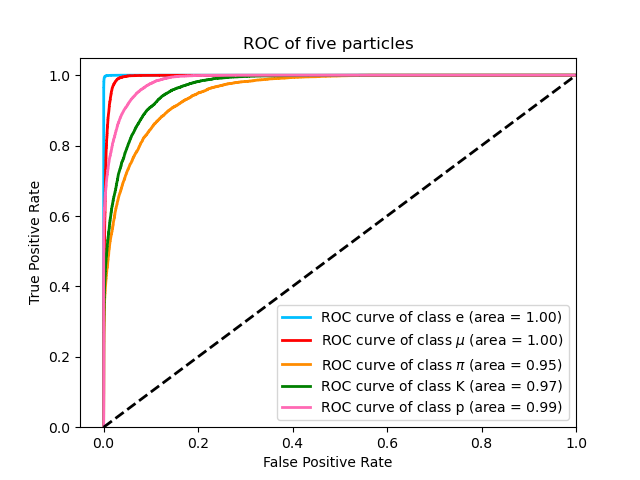 11
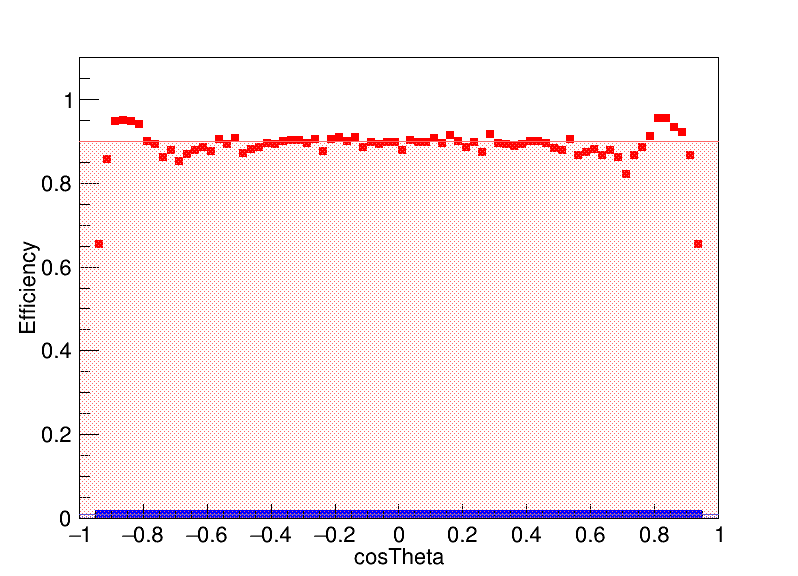 Performance
e(Five Particles Identification)
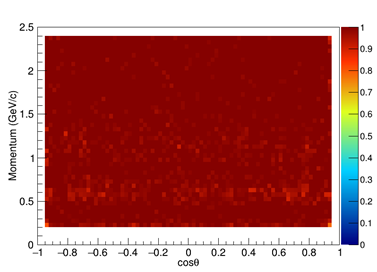 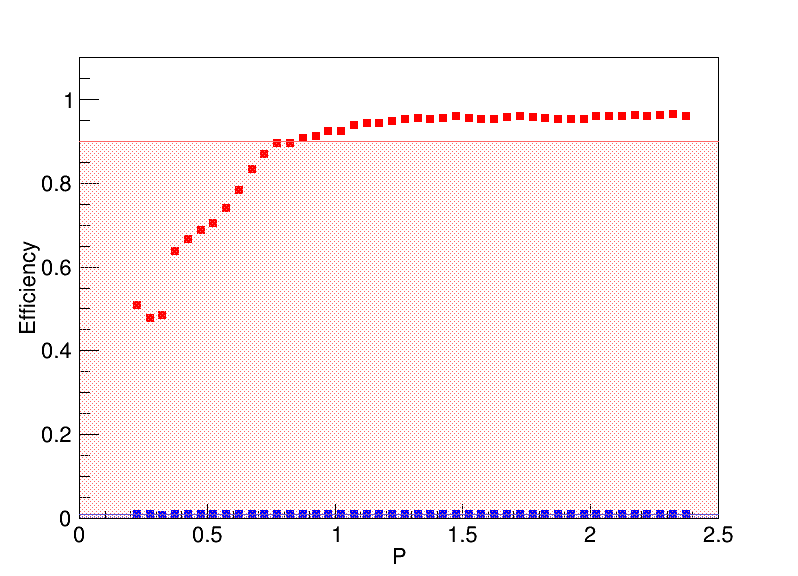 0.9
0.9
0.01
0.01
𝜇(Five Particles Identification)
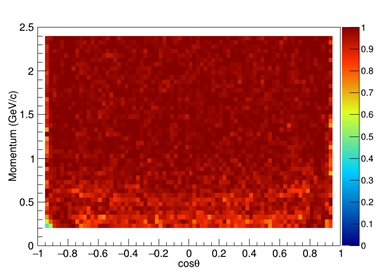 12
The signal efficiency for e and 𝜇
STCF DTOF based on classical convolutional neural network π/k discrimination
Zhipeng Yao
The DTOF is located on the end cap of the STCF PID system and is based on an total internal reflection Cherenkov time-of-flight detector.
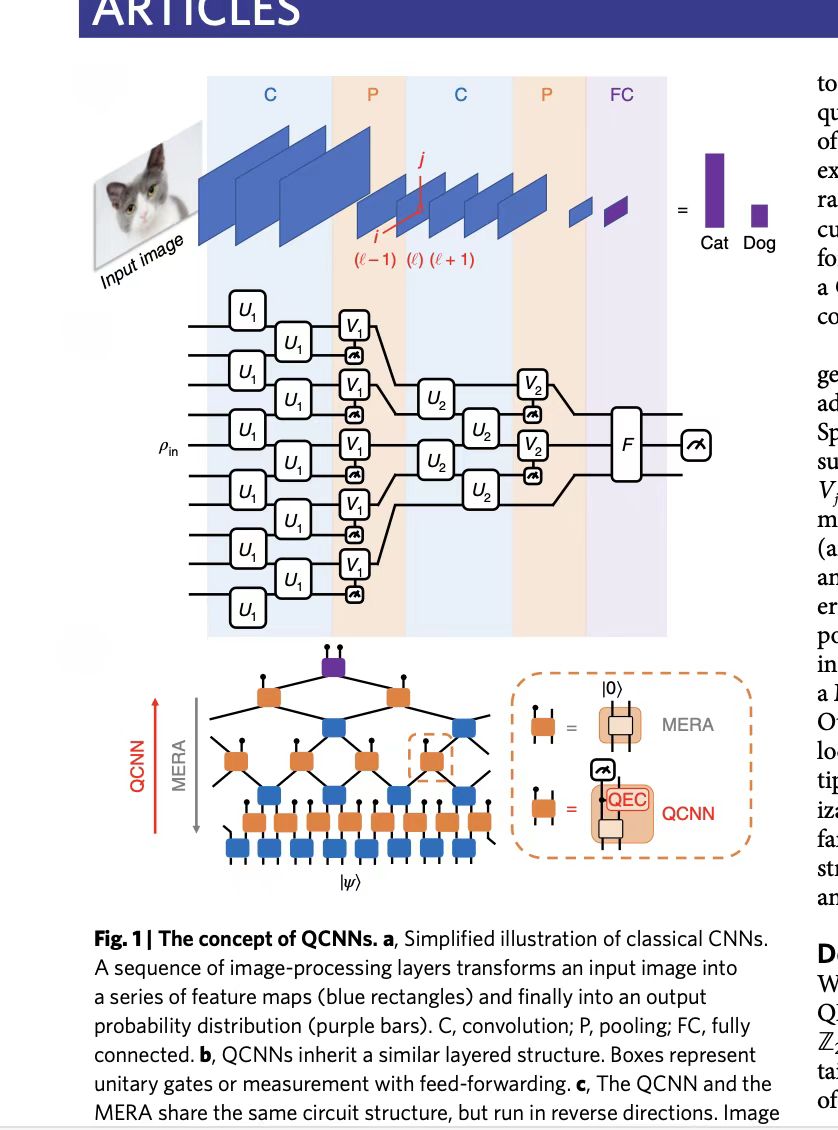 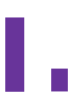 Using the hit position and time of Cherenkov photons on the photomultiplier tube, a two-dimensional pixel map is constructed and a convolutional neural network is developed for π/k discrimination, further enhancing the PID performance of the DTOF.
k  π
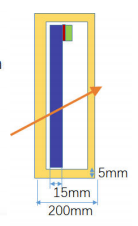 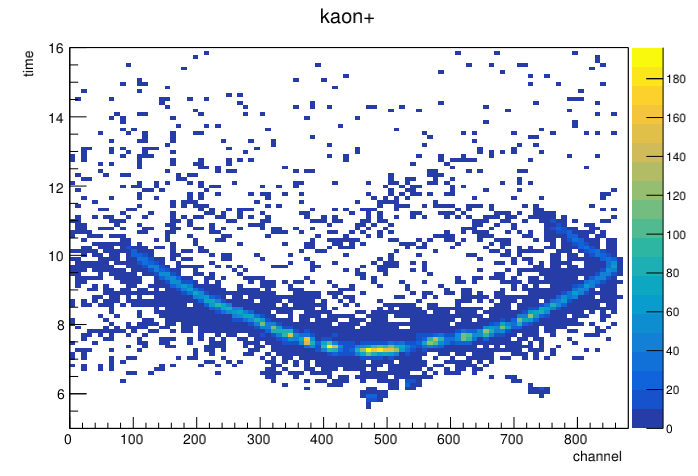 The darker areas in the image indicate a higher probability of Cherenkov photons being detected at the corresponding channel at the given time. The overall image represents the topological structure of Cherenkov photons produced by different particles.
13
STCF DTOF based on classical convolutional neural network π/k discrimination
Zhipeng Yao
model :   EfficientNetV2-S  Accuracy = 99.46%
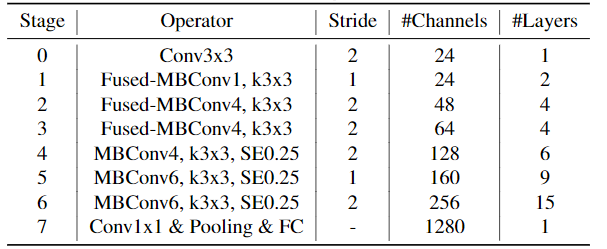 Using EfficientNetV2-S as the baseline model and optimizing
Training:Adding momentum and position information of particle hits in the DTOF outside of the fully connected layers
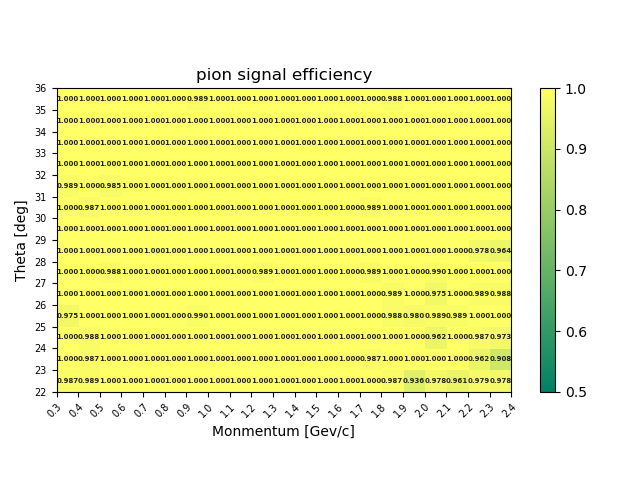 The signal efficiency and background misidentification rate for pions/kaons at different momentum and angles.
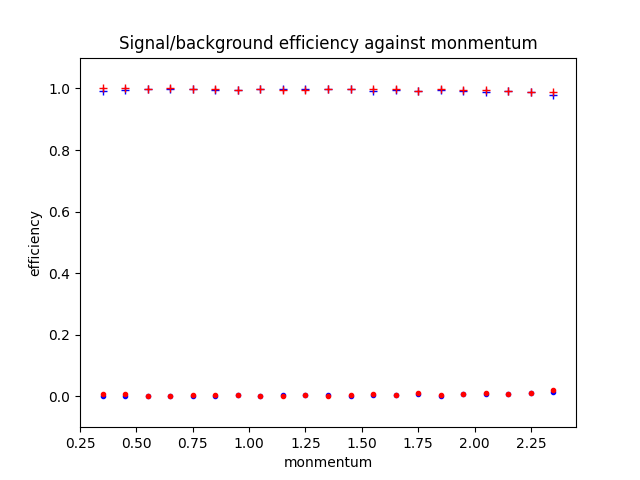 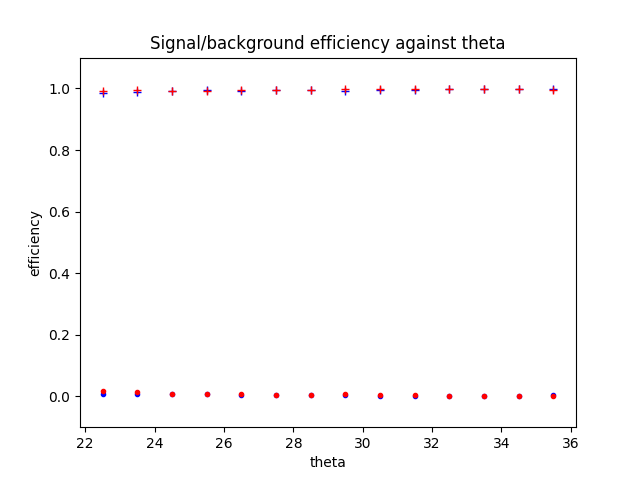 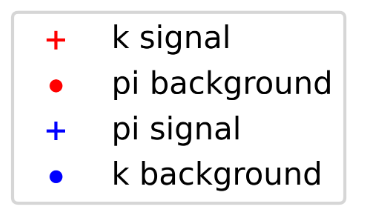 The signal efficiency for pions (the background no more than 3%)
14
Identification For Neutral Particles
Ⅱ
15
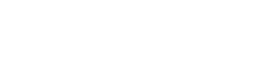 Data Sample
Energy deposition pixel map（71*136）：
X-coordinate ：Position information
Left endcap / Right endcap（0-9/61-70）
Barrel（10-60）
Y-coordinate：CrystalID
Value：Energy deposition inside the crystal
132
136
10 Left endcap
51 Barrel
10 Right endcap
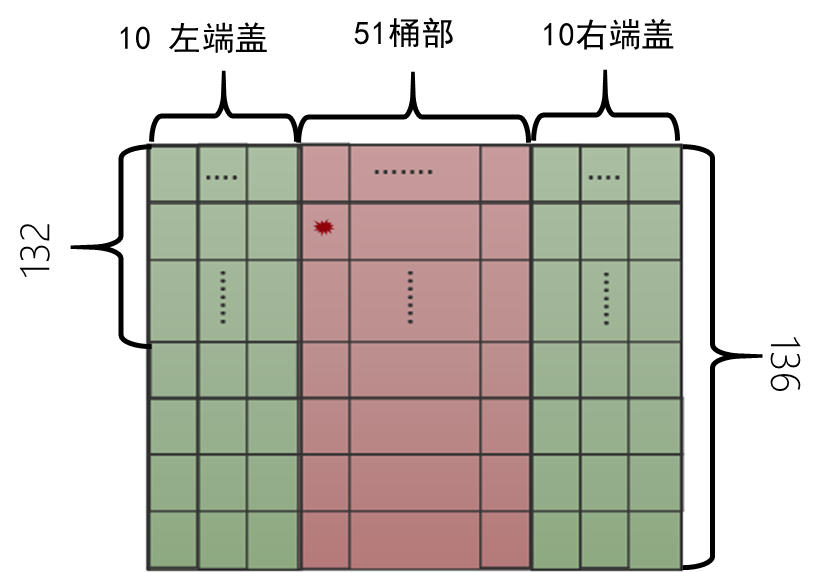 Energy deposition pixel map
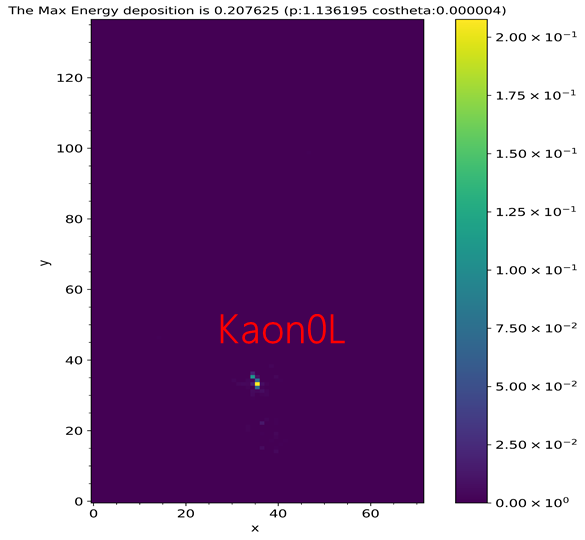 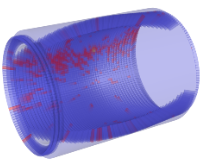 Energy Deposition in ECAL
16
CNN
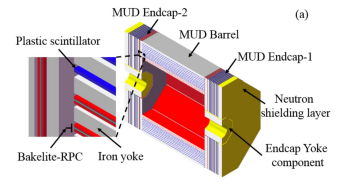 MUD Information
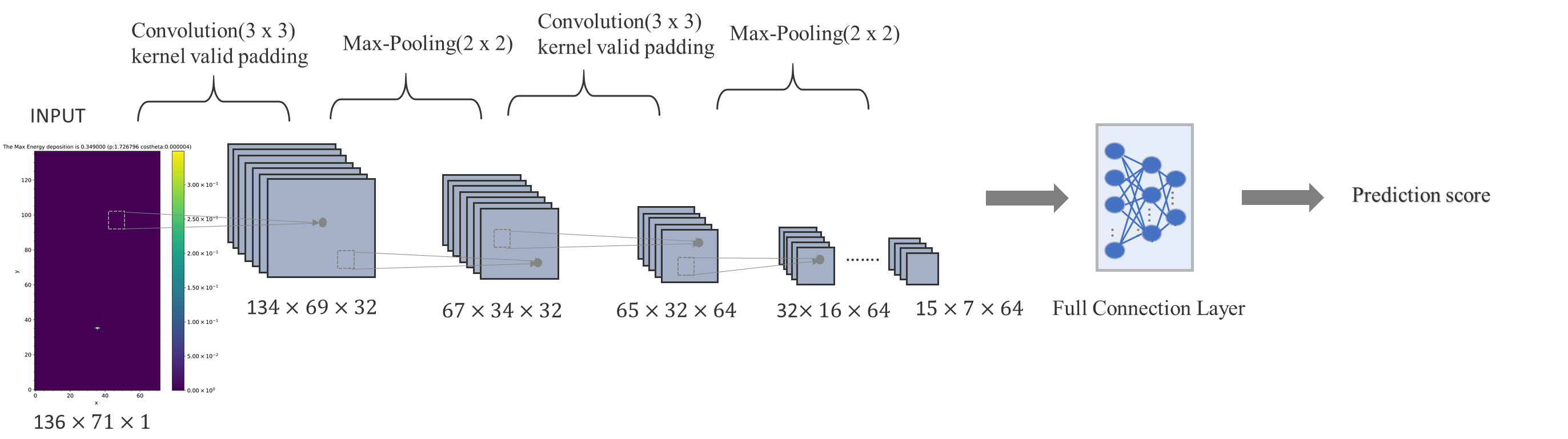 The initial implementation of a global neutral particle discriminator based on CNN
CNN consists of alternating convolutional and pooling layers, ending with fully connected layers
Convolutional Layer: Use convolutional kernels to extract new hidden features
Pooling Layer: Reduce data dimensionality, prevent overfitting, and reduce resource usage
Fully Connected Layer：Add MUD information in the future
17
Performance
Analyzing the energy deposition distribution in ECAL (preliminary)
Neutron:
Signal efficiency is controlled to be above 80%.
Background misidentification ~20%，mainly for KL
KL:
Signal efficiency >70%
Background misidentification ~20%，mainly for Neutron
Gamma:
Good photon discrimination performance
Signal efficiency > 90%
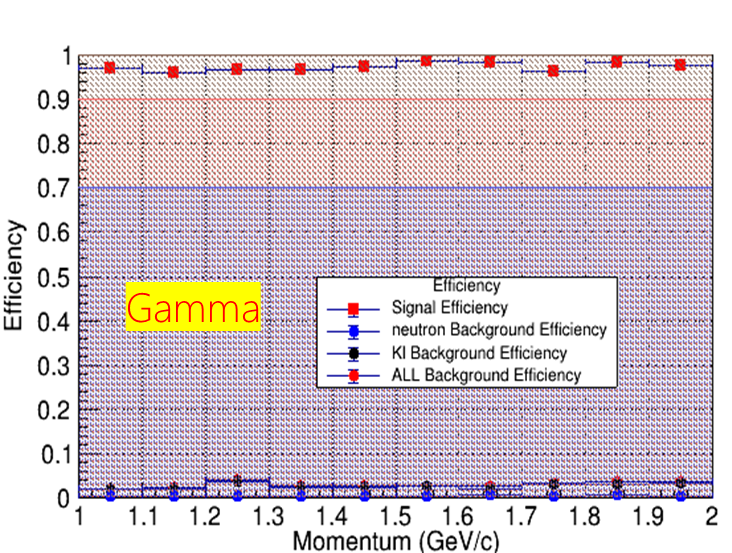 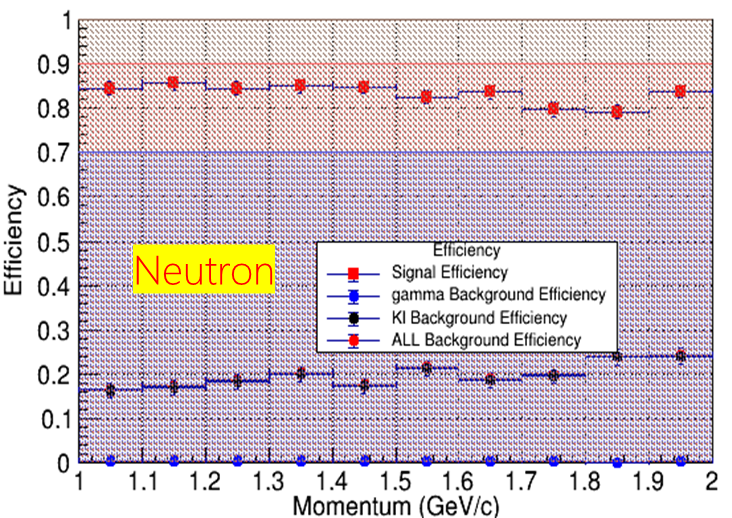 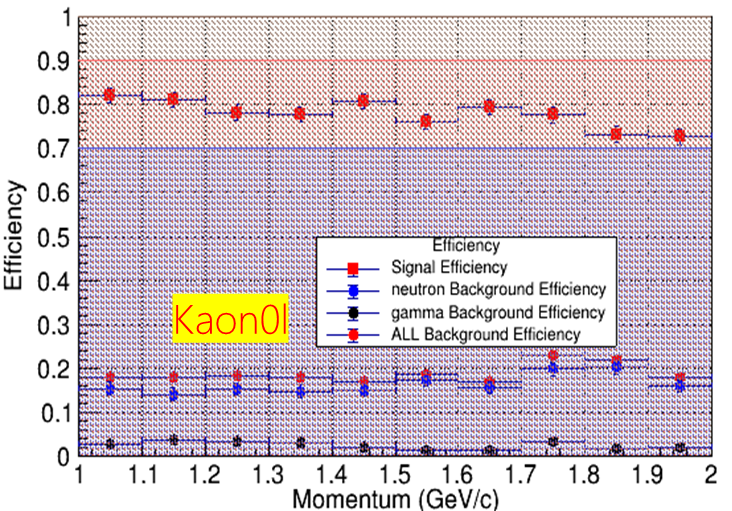 The neutron and KL identification capability still needs improvement
18
GlobalPID Software
The BDT model and GlobalPID algorithm have been integrated into OSCAR software and is available for analysis and research.
For the identification of charged particles
Pre-trained model is integrated, and made transparent to users
Based on C-API of XGBoost, Provided simple interface and user manual for users
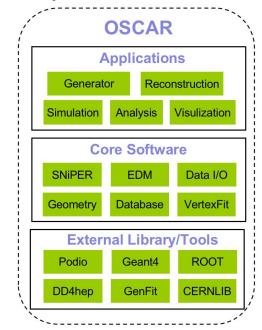 GlobalPID
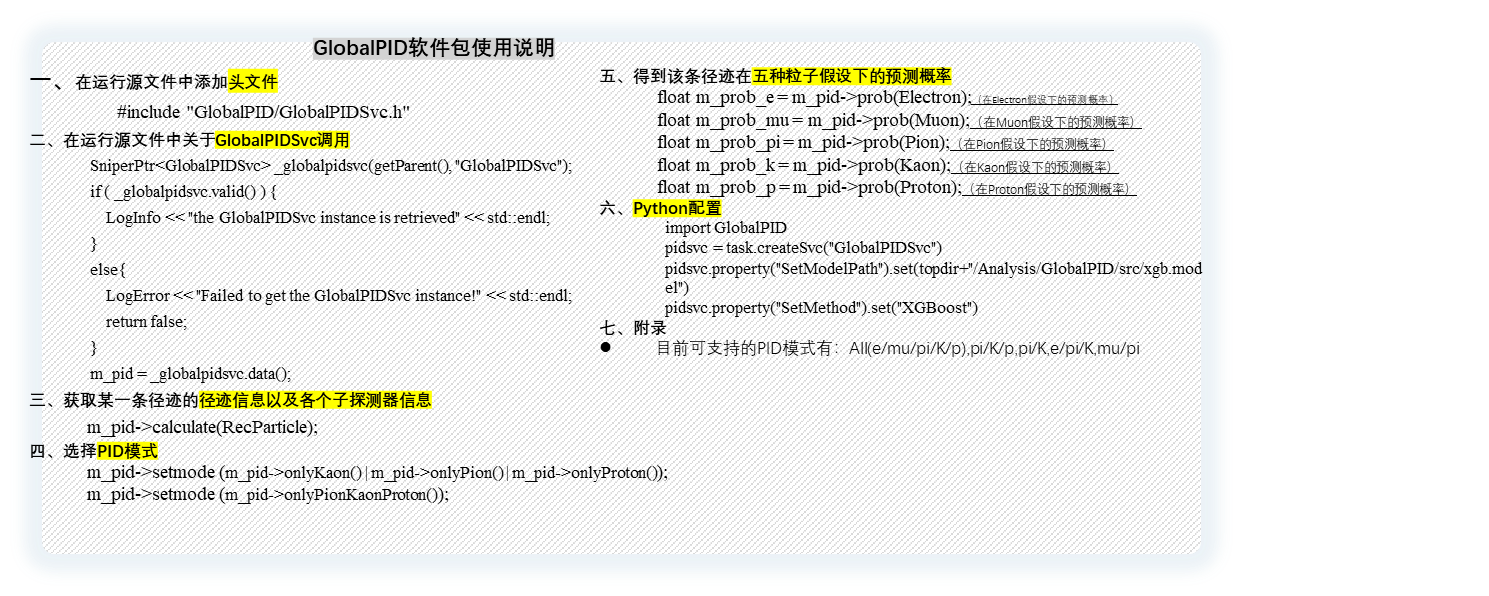 Development of the ML-based software packages for hadron and neutron particle identification.
The GlobalPID packages integration : All the software packages will be transferred into the ONNX framework.
19
Summary
To fully exploit the performance of the STCF detector, a novel GlobalPID algorithm based on machine learning is developing.
Based on a data-driven method, BDT is used as a baseline to discriminate charged particles at STCF.
Extract features from many correlated variables(integrating all sub-detector information)
Provides charged particle identification performance in different PID modes
Drive the fast simulation work 
Integrate PID system information and use CNN to achieve hadron discrimination.
A global neutral particle identifier based on CNN is initially implemented.
Preliminary results for the identification of charged and neutral particles have been obtained, but need to be further checked and validated.
The GlobalPID software package has been completed for charged particles identification and is available for analysis and research.
More study is needed to do:
Add time response and MUD information to neutral particle identification
Further study the variables used for PID
Try other machine learning techniques
Upgradation and result  verification for GlobalPID software package
20
THANKS
2024/1/16
Yuncong Zhai
21
Backup
2024/1/16
Yuncong Zhai
22
Backup 1
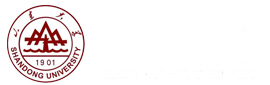 Gkklhcbchic2Zero_1.root
Features
||-------------------------------------|特征量信息|------------------------------|说明|                                                                                         
ReconstructinParticle                ‘charge’                            重建粒子的电荷
                                                 ‘momentum.x’
                                                 ‘momentum.y’                  粒子在xyz方向上的动量
                                                 ‘momentum.z’     

RecRICHLikelihood                 ‘likelihood_e’                   该粒子假设为电子的可能性
                                                 ‘likelihood_mu’               该粒子假设为muon的可能性
                                                 ‘likelihood_k’                  该粒子假设为kaon的可能性
                                                 ‘likelihood_pi’                 该粒子假设为kaon的可能性
                                                 ‘likelihood_p’                  该粒子假设为proton的可能性

DTOFPid                                 ‘logL_e’                           粒子分别在五种粒子假设下的可能性
                                                 'logL_mu'
                                                 'logL_pi'
                                                 'logL_k'
                                                 'logL_p' 
 
TrackerRecTrack                       ‘helixPar_d0’


                                                 ‘helixPar_phi’  
  
                                                 ‘helixPar_cpa’  
 
                                                 ‘helixPar_z0’ 

                                                 ‘helixPar_tanl’
||-----------------------------------|特征量信息|---------------------------|说明|
DEDX                                      'dEdXsepE/MU/PI/K/P'         基于五种粒子假设下的chi2值

RecECALShower                     ‘numHits’                                     在ECAL里的击中数目
                                                 ‘energy’,                                       重建粒子的能量
                                                 ‘eSeed’                                         种子的能量
                                                 ‘e3x3’                                          3*3晶体内的能量沉积
                                                 ‘e5x5’                                          5*5晶体内的能量沉积
                                                 ‘position.x’                                  Shower的x坐标
                                                 ‘position.y’                                  Shower的y坐标
                                                 ‘position.z’                                  Shower的z坐标
                                                 ‘secondMoment ’                        二阶矩阵
                                                 ‘LateralMoment ’                         横向矩阵
                                                 ‘ZernikeMoment{2,0}‘                Zernike2*0矩阵
                                                 ‘ZernikeMoment{4,2}’                Zernike4*2矩阵


MUDTrack                               ‘theta’                                          在极方向上的夹角
                                                 ‘phi’                                             在xy平面上的夹角
                                                 ‘hitNum’                                      在u子探测器里的击中数
                                                 ‘RPCHitNum’                             在电阻板室（RPC）中的击中
                                                 ‘PSHitNum’                                在塑料闪烁体探测器上的击中
                                                 ‘maxHit’                                     有最大击中数所在层的击中数
                                                 ‘maxHitLayer’                             有最多击中数目的层数
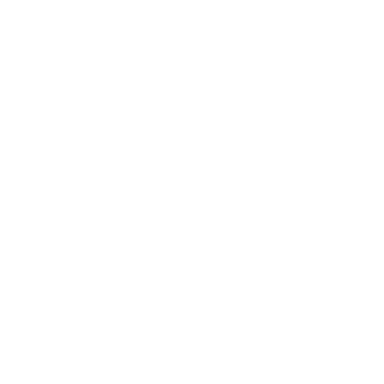 2024/1/16
Yuncong Zhai
23
Backup 2
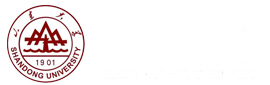 Gkklhcbchic2Zero_1.root
Efficiency distribution
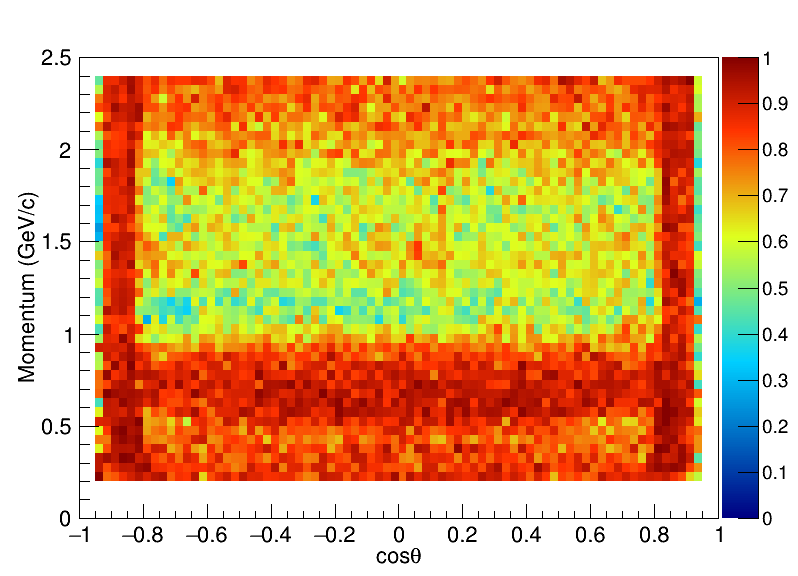 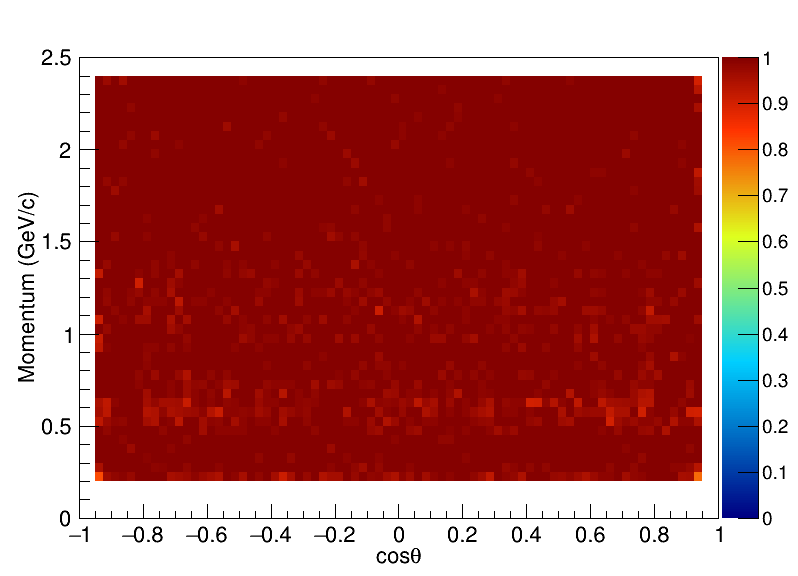 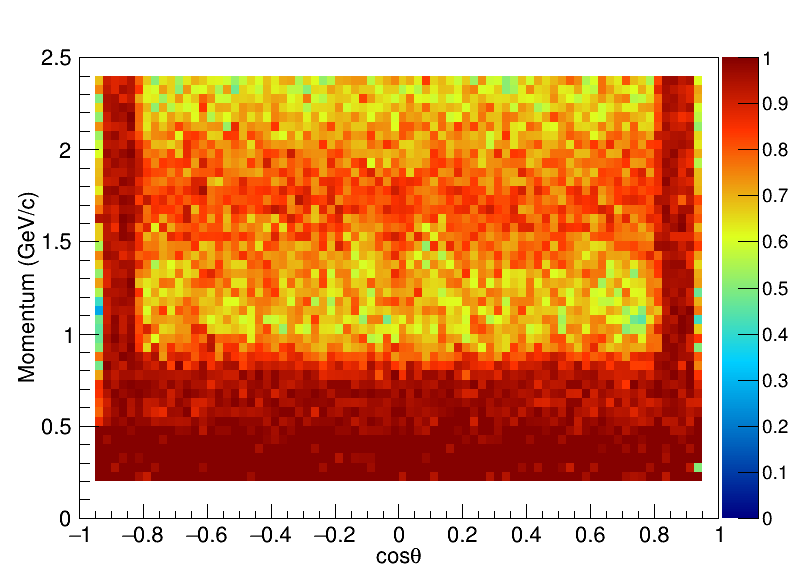 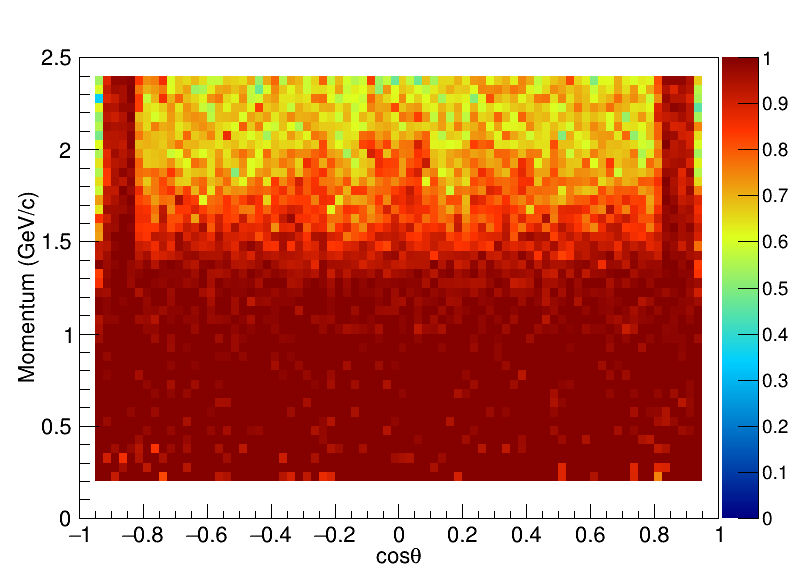 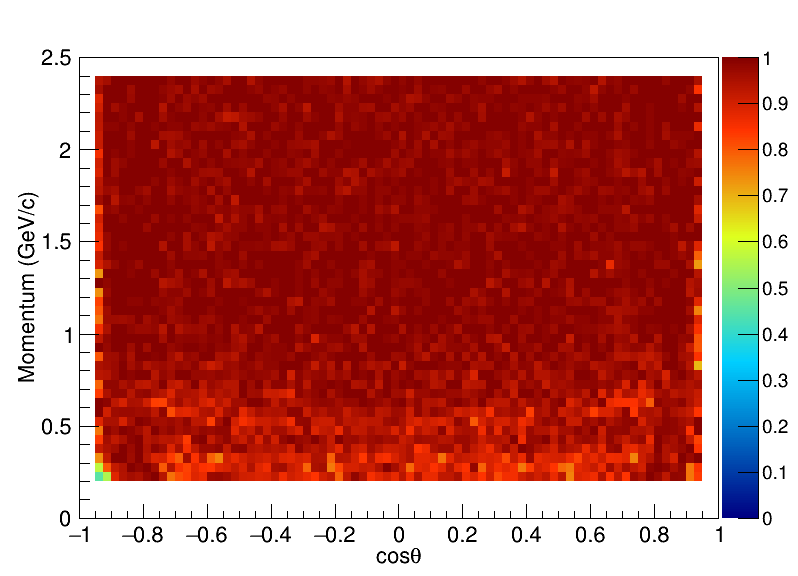 K-
Mu-
E-
Pi-
P-
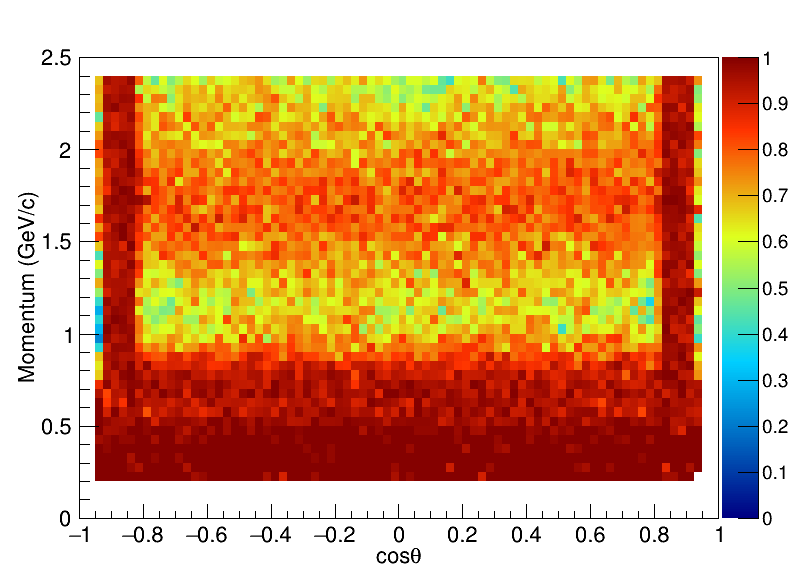 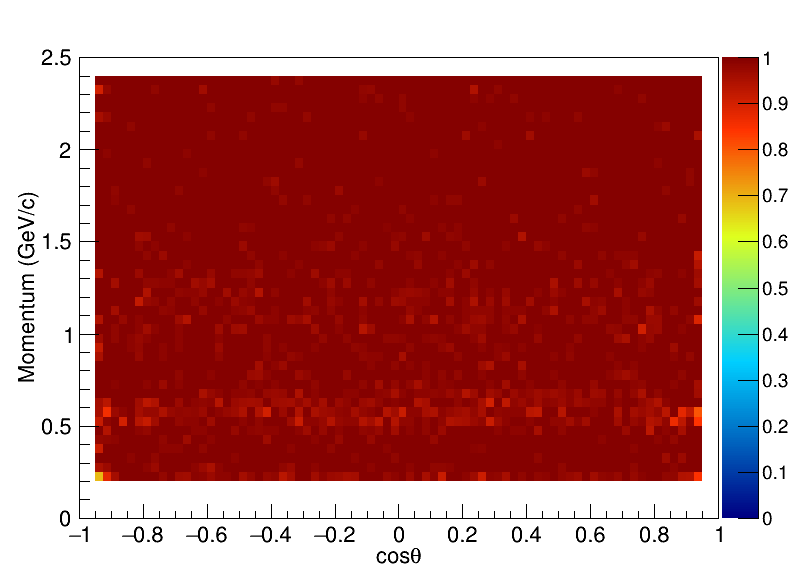 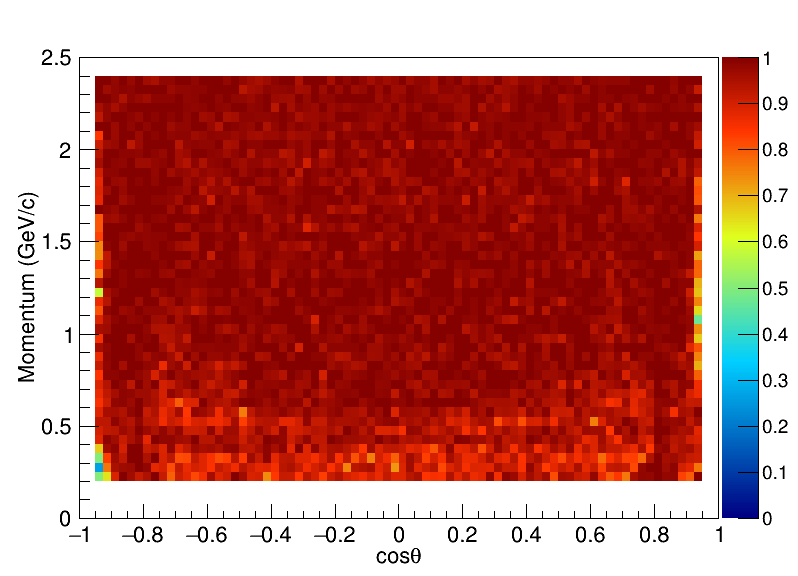 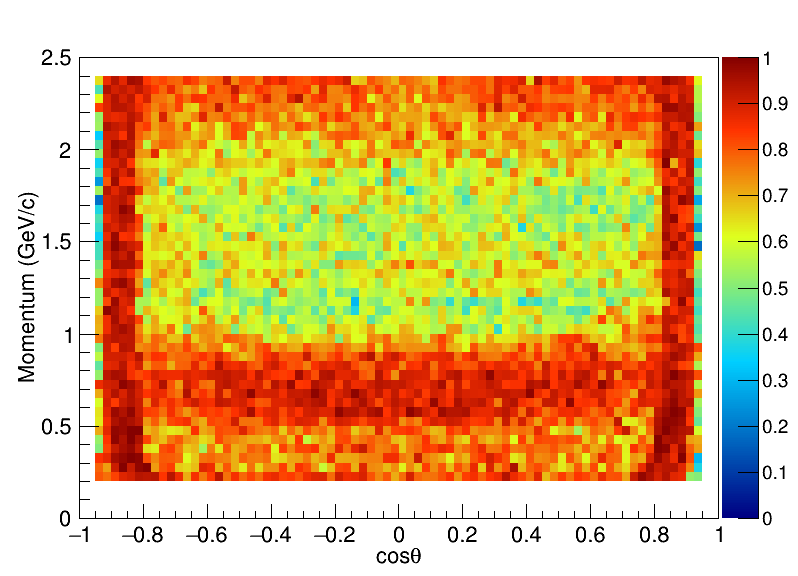 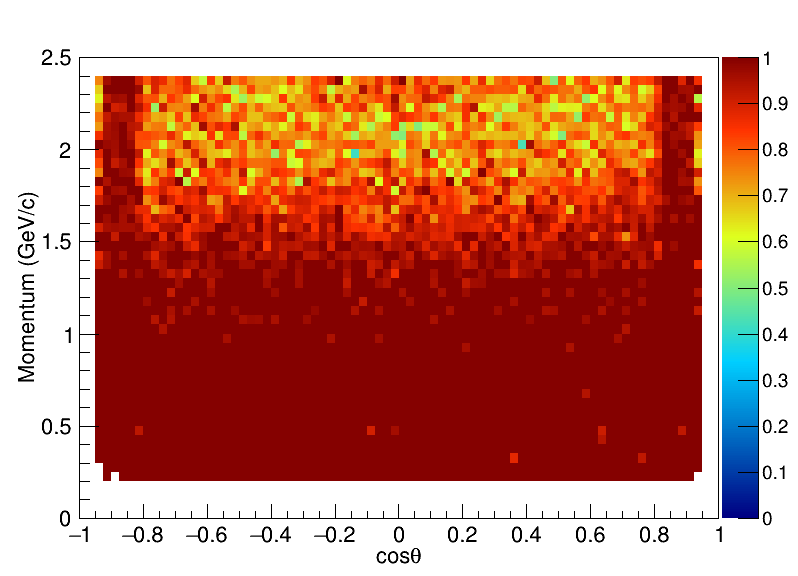 K+
E+
Mu+
P+
Pi+
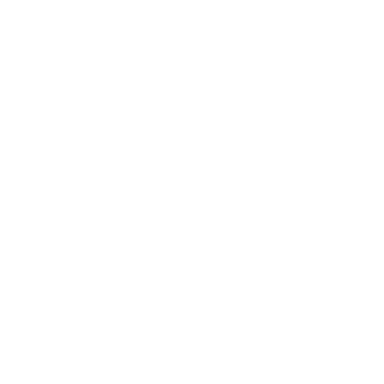 2024/1/16
Yuncong Zhai
24
Backup 3
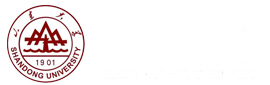 Gkklhcbchic2Zero_1.root
The signal efficiency of  Proton
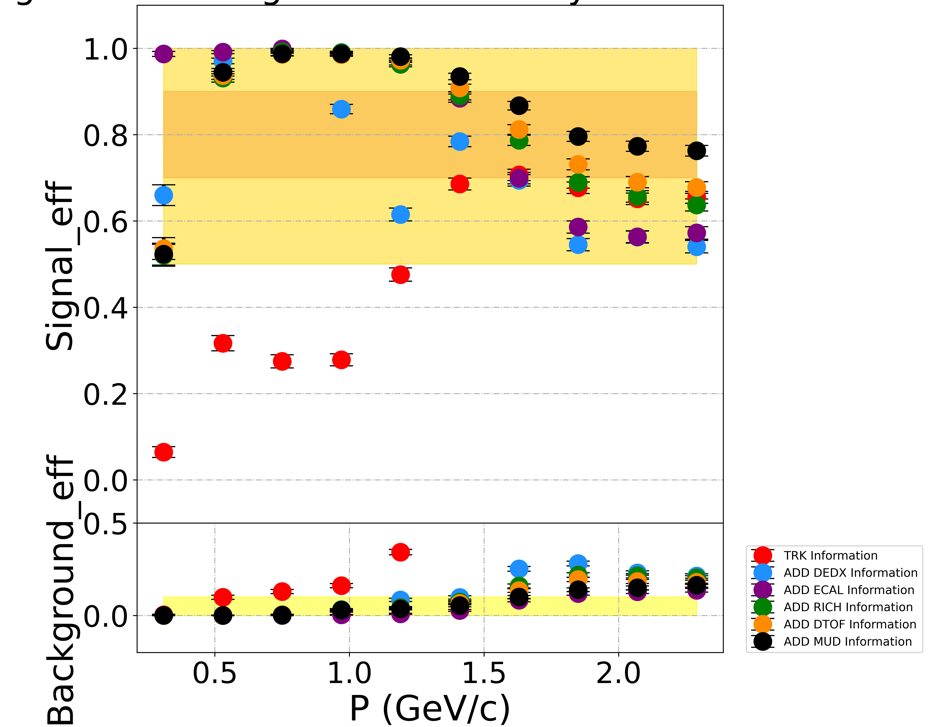 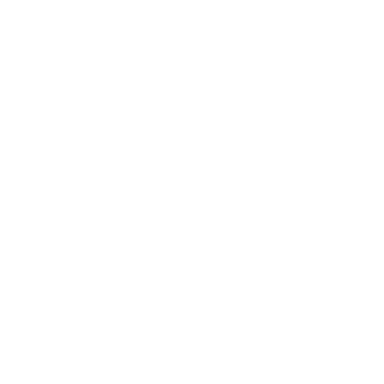 2024/1/16
Yuncong Zhai
25
Backup 4
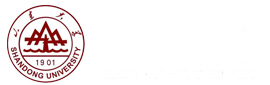 Gkklhcbchic2Zero_1.root
MUD Sepa.
DE/dx Sepa.
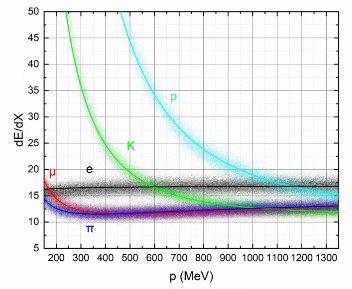 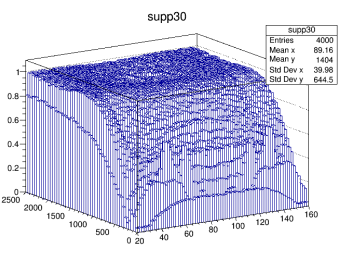 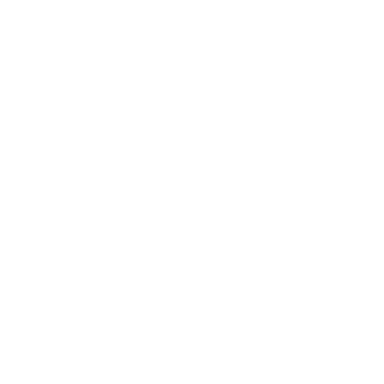 2024/1/17
Yuncong Zhai
26
Backup 5
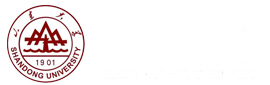 Gkklhcbchic2Zero_1.root
Based on the selected features, various models are studied and tested:
Boosted decision tree based on XGBoost and LightGBM 
Deep neural network 
Support vector machine 
Model optimization is based on a combination of grid search and bayasian optimization
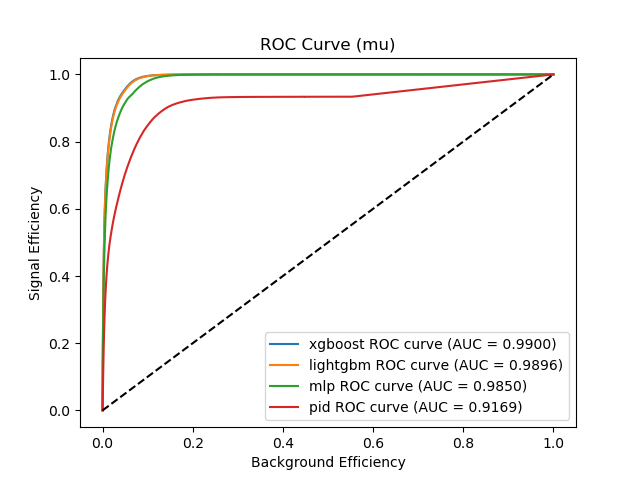 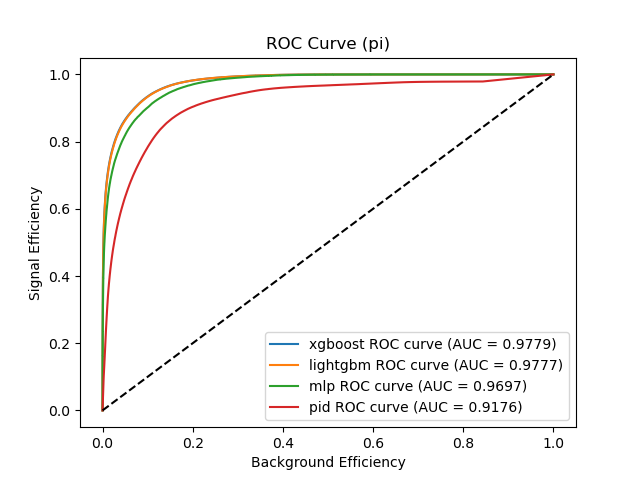 BDT (XGBoost) is chosen given its performance and tranparency
max depth: 7
n estimators: 400
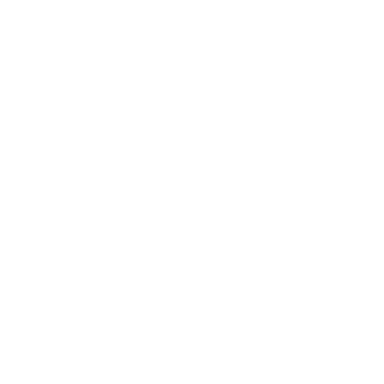 2024/1/16
Yuncong Zhai
27